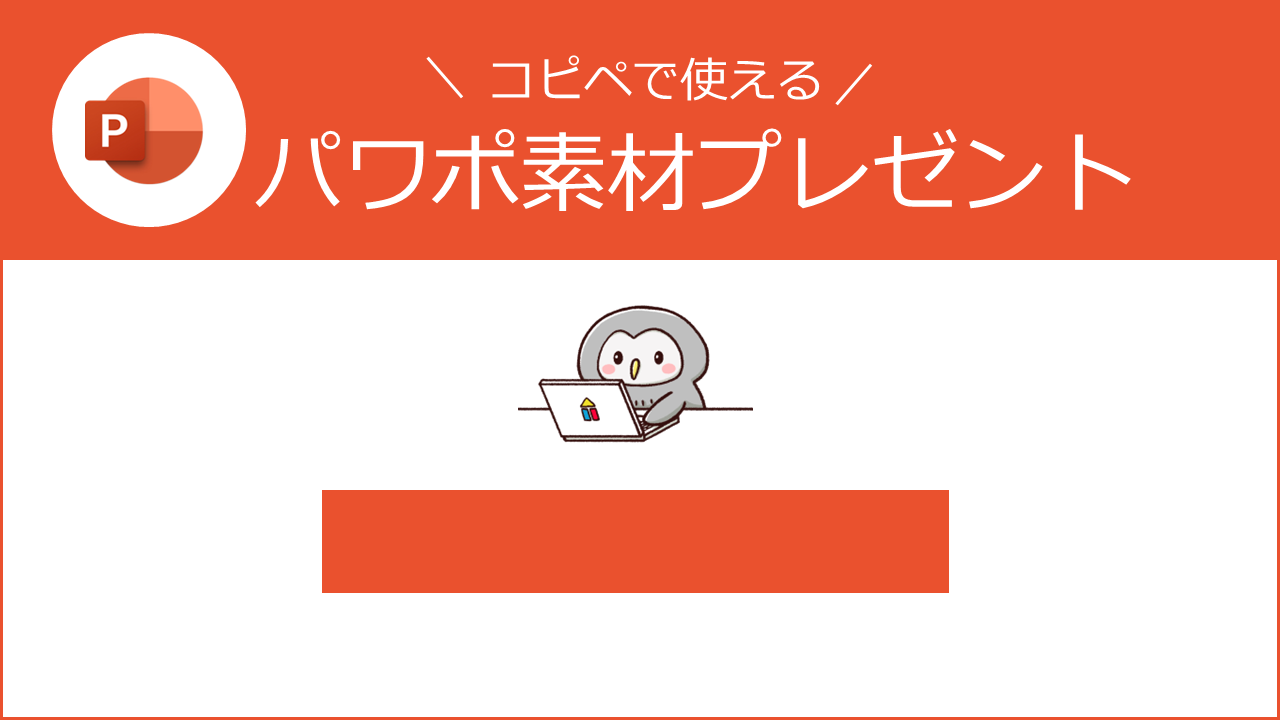 吹き出し編
シンプル影付き
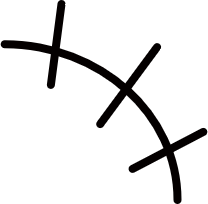 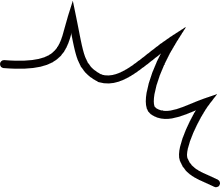 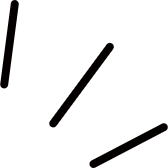 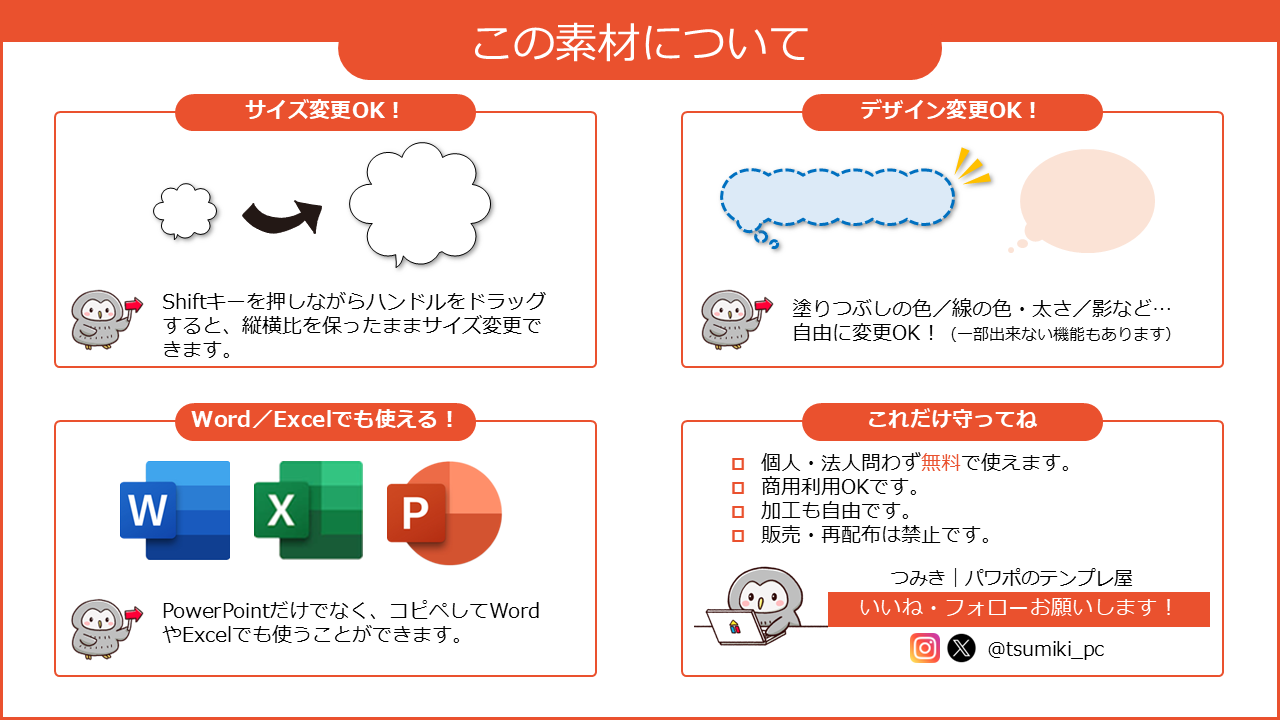 @tsumiki_pc